化学镍落尘面产生粗糙颗粒的原因
深圳恒享  程海
解析
落尘面--工件朝向页面上方的平面
01
名称解释
粗糙-应收摸起来明显不光滑
02
颗粒-摸起来刮手，带手套会更明显
03
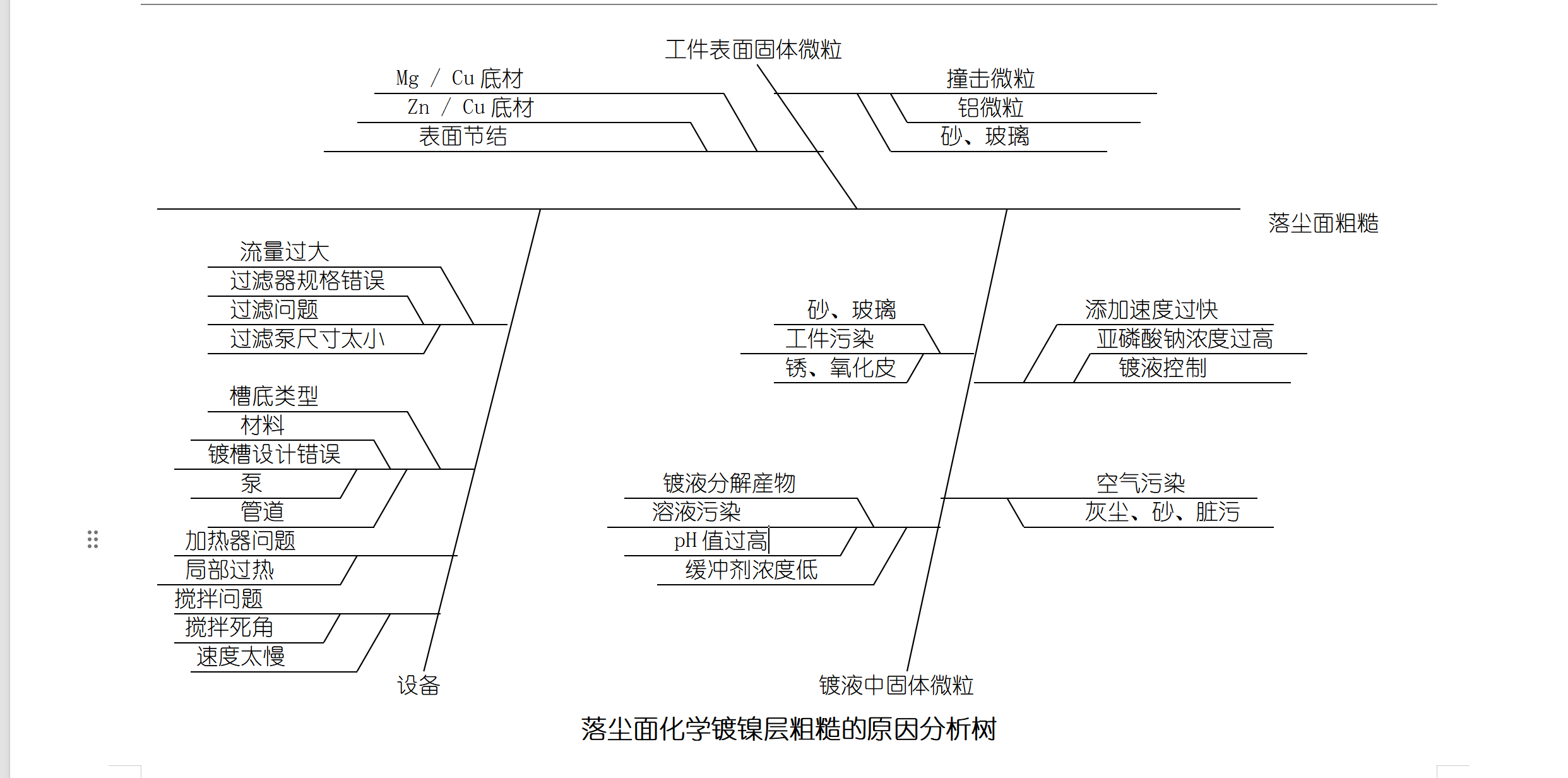